ANLATIM TEKNİKLERİ
Yazarlar, roman ya da hikayede olayları aktarırken okuyucuya daha etkili bir şekilde ulaşmak için eserlerde çeşitli anlatım teknikleri kullanır.

İç Konuşma Tekniği
İç Çözümleme Tekniği
Bilinç Akışı Tekniği
İÇ KONUŞMA TEKNİĞİ
İç Konuşma Tekniği

Hikayedeki kişinin duygu ve düşüncelerinin bizzat karakter tarafından anlatılması tekniğidir.

Bu teknikte kahramanlar kendi kendine konuşuyor gibidir.

İç konuşma ile karakterin duygu ve düşüncelerini, okuyucu net bir şekilde görebilmektedir.

Anlatıcı aradan çekilir, anlatım birinci ağızdan yapılır.
İÇ KONUŞMA TEKNİĞİ
“Her zaman beklediğim büyülü̈ gücü̈ yarattı bu dörtlük. Aldı, götürdü̈ beni, yemyeşil bir cayırın ortasına bırakıverdi. Altımda ebegümeçleri, hışır hışır kırılıyor. Elimde yapraklı, tomurlu, top top beyaz çiçekli bir dal. Küçücük ninelerin oluşturduğu çiçek yumakları. Bütün özlemlerimle birleşip ak bir çiçek topu olan bu dal sensin. Evim var sende; anam, babam, doğmamış̧ çocuğum var.”
İÇ ÇÖZÜMLEME TEKNİĞİ
İç Çözümleme Tekniği

Hikayedeki kişinin duygu ve düşüncelerinin anlatıcı tarafından aktarıldığı tekniktir.

Anlatıcı, hikâyede kahramanın aklından geçenleri sanki onun karsısında durup da okuyormuş̧ gibi verir. 

Anlatım üçüncü ağızdan yapılır.

Burada hakim bakış açısı söz konusudur.
İÇ ÇÖZÜMLEME TEKNİĞİ
“İlkin şaşırdı. Onun kasa yapımındaki yorgunluğunu şuradaki serin sularla giderdiğini, içini dışını yıkadığını sanmıştı. Derken ürktü̈, yüzüne bakmadı onun. Direndi. Karanfillerinden birini kulak ardından çekip resimli tahtanın üst basına kondurdu.”
BİLİNÇ AKIŞI
Bilinç Akışı
Bu teknikte karakterin iç dünyası tüm boyutlarıyla okuyucunun önüne serilir.

Bilinçte yer alan duygu ve düşünceler hızlı ve düzensiz bir şekilde resmedilmeye çalışılır.

Anlatıcı aradan çıkar ve bu akışı karakterin kendisi bizzat yapar.

Bu anlatım adeta bir sayıklamayı andırır, ifade edilenler arasında mantıki bir bağ olmayabilir.
BİLİNÇ AKIŞI
“O Gün ne güzel bir gündü̈! Deniz ne serindi! Ne güler yüzlüydü̈ sandallar, çocuklar, kadınlar! Dünya yüzünde bir tek kötü lakırdı, kötü̈ hareket, kötü̈ düşünce o gün için -o günün başı için- insan elinden, insan dilinden, insan kafasından çıkmamış̧ gibi bir aksam oldu. Ben her zamanki gibi kimsesiz, pazarımı bitirmiştim. Hayatımdan memnundum. Her şey ısıl ısıldı. Her şey mavi, aksama doğru kırmızı, sonra lacivert oldu. 

Bugün kimse ölmesindi. Bugün döğüş edilmesin, bugün kimse ağlamasındı. Aksama doğru vapur iskelesine gittim. Daha vapura vakit vardı. “
Teşekkür Ederiz…
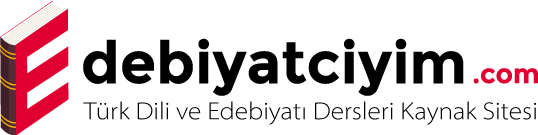 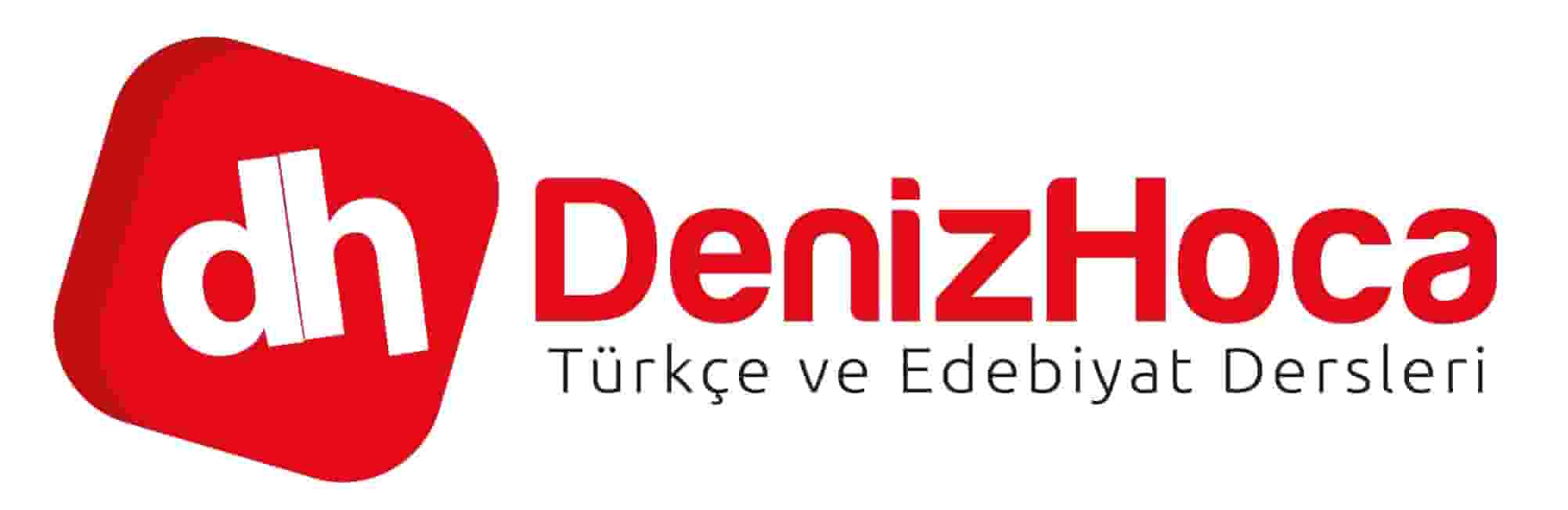